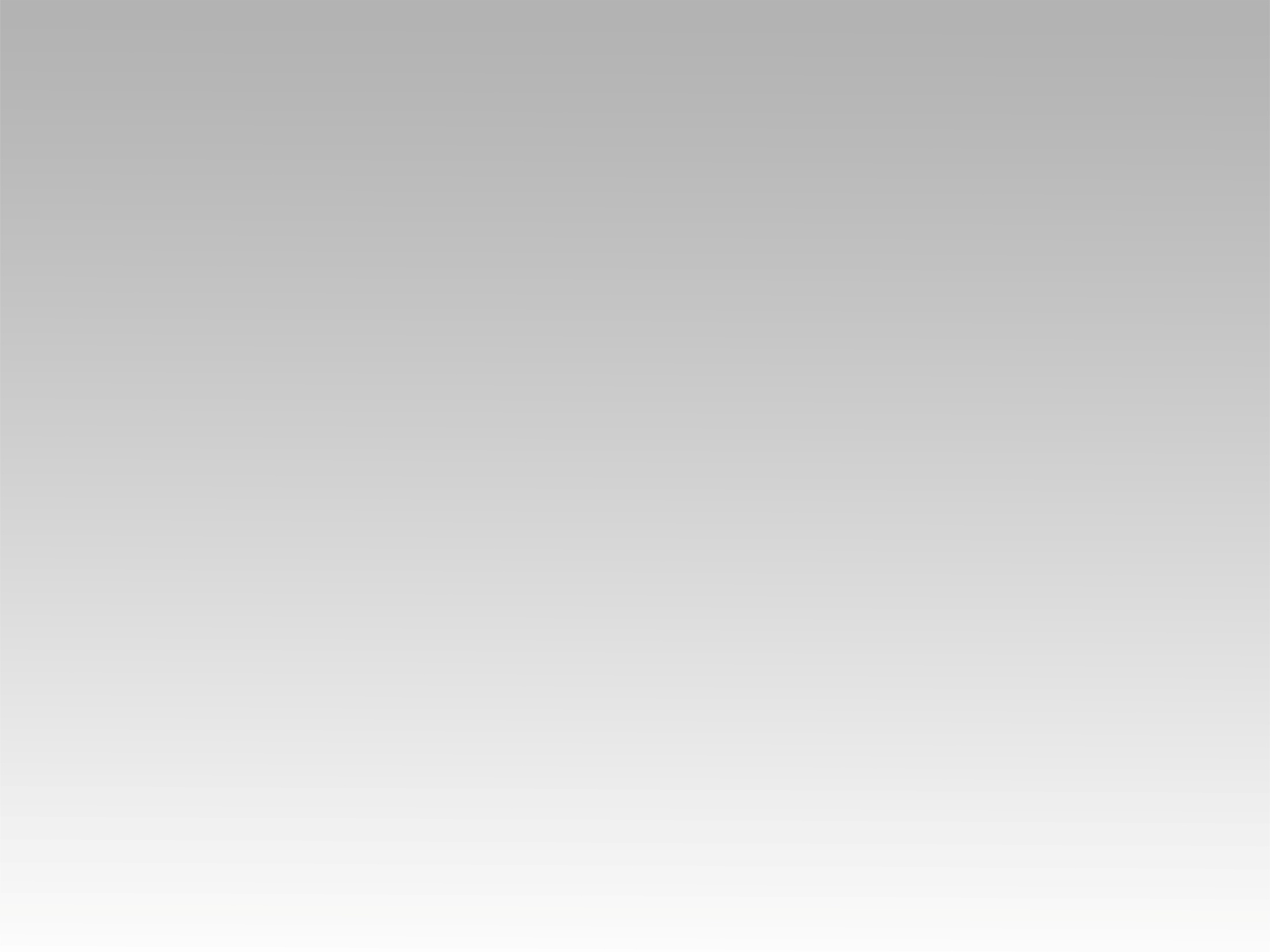 تـرنيــمة
ربي تسبيح قلبي
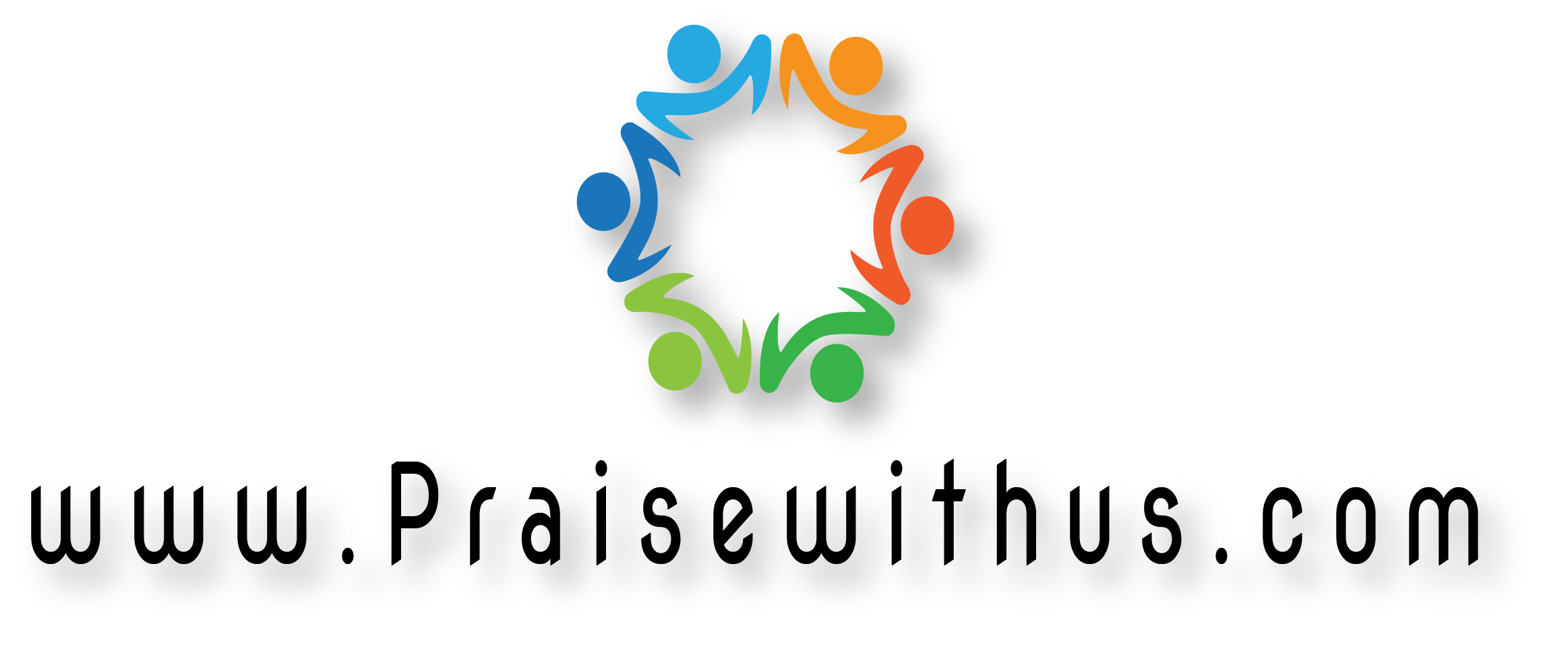 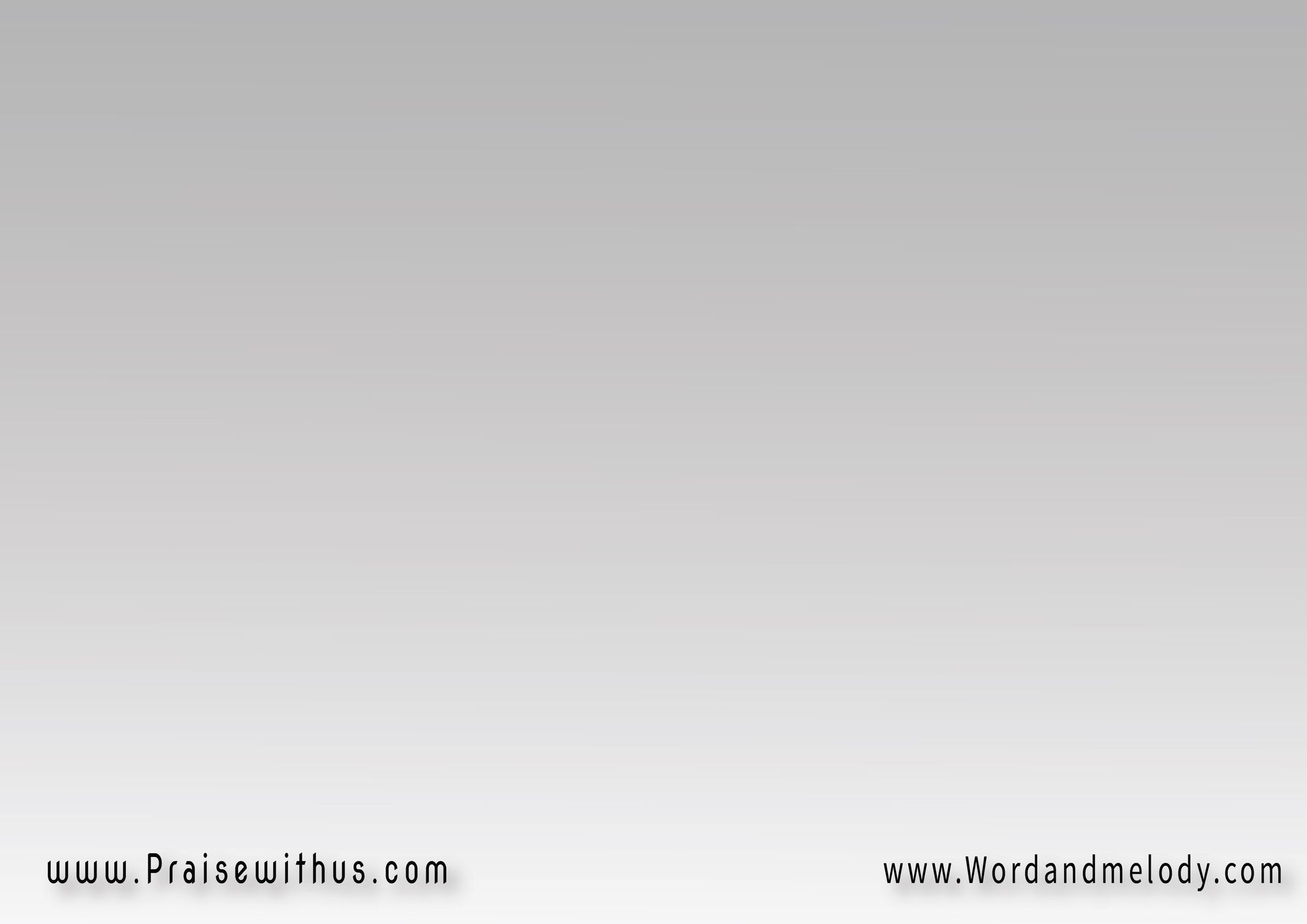 القراررَبِّي تَسْبيحُ قَلْبـــــي   وتَرْنِيمُ ارْتِحَالــــيعِزِّي ونَصْرِي أنتَ   الأغَانِي في اللَّيالي
rabbi tasbeeho qalbi wa tarnimor tehali aezzi wa naSri anta alaghani fil layali

You Lord, are the praise of my heart and 
song in my journey. You are my joy,
 my victory and my songs at night.
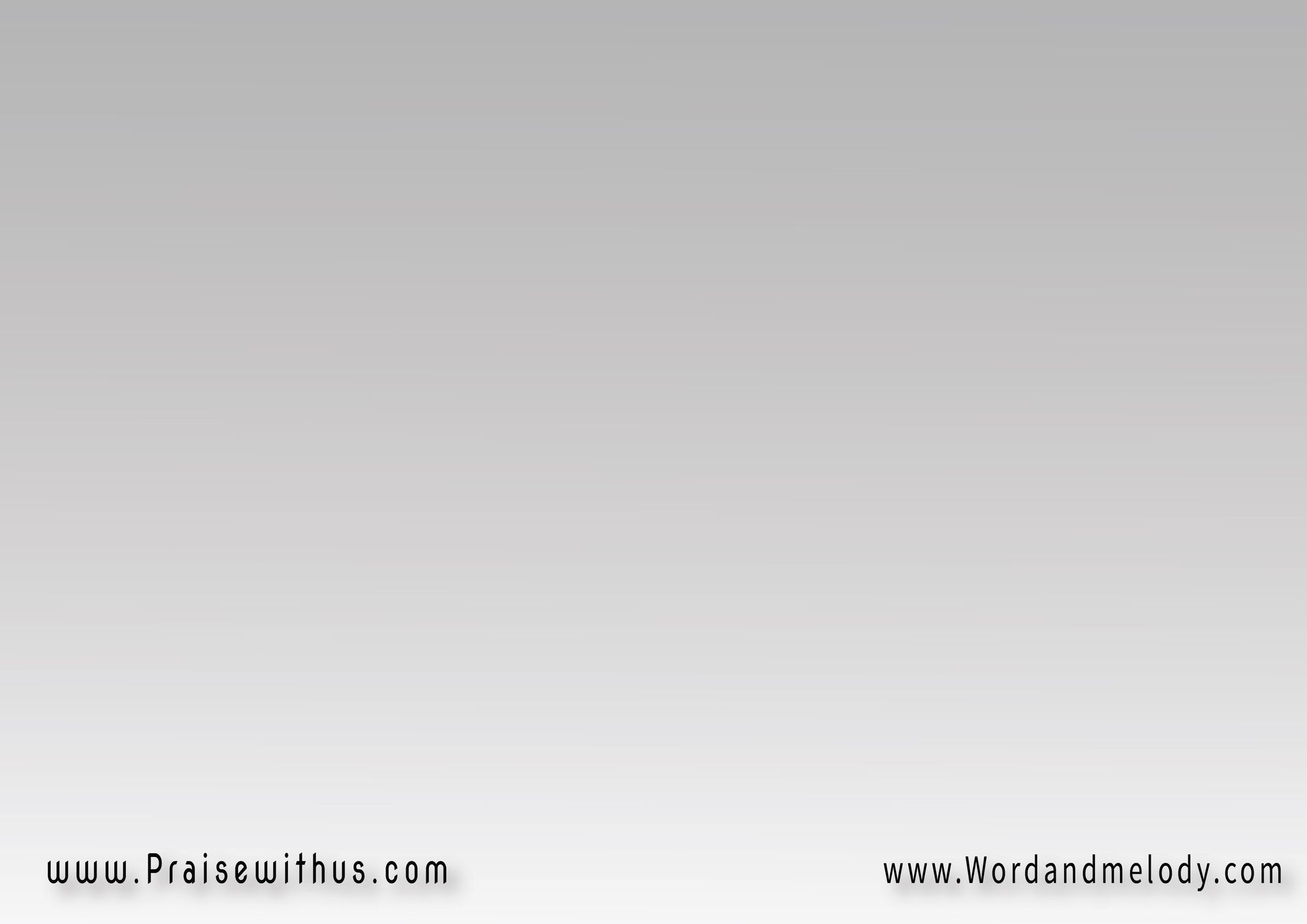 1- العَيْشُ مَعْكَ يَحْلــــــو  إذْ تَرْعَى نَفْسِي رَبِّيفي مَرْعَى الحُبِّ تُرْبِضْ  كأسِي رَيَّاً وقلبـــــــيتُنسِيني كُلَّ هَمِّــــــــــــي  وَأشواكَ الطَّريـــــــقِمَعْكَ أحْزانِي تَمْضِــــــي  يانُوري ورَفِيقــــــــي
alaaisho maaka yahlo eth taraa nafsi rabbifi mara alhobbi torbeD kaasi rayyan wa qalbi tonseeni kolla hammi   wa ashwaka tareqimaaka ahzani tamDi   ya nori wa rafeeqi
Having you in my life is sweet as you care for me .
  You lay me in the pastures of love overflowing my cup and my heart.
 You make me forget all my worries and the dangers of my way. 
With You my sadness goes away, You are my light and my friend.
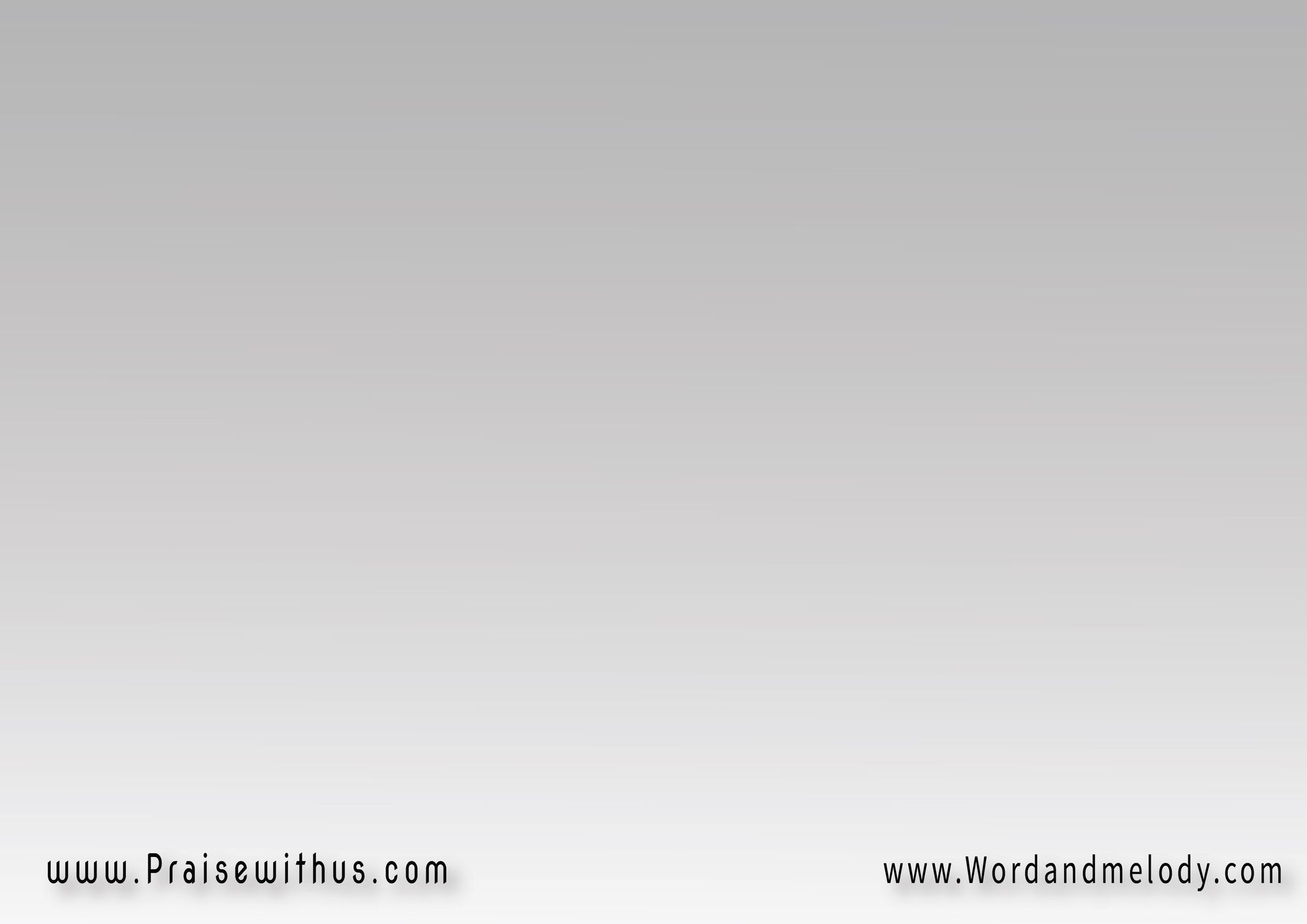 القراررَبِّي تَسْبيحُ قَلْبـــــي   وتَرْنِيمُ ارْتِحَالــــيعِزِّي ونَصْرِي أنتَ   الأغَانِي في اللَّيالي
rabbi tasbeeho qalbi wa tarnimor tehali aezzi wa naSri anta alaghani fil layali

You Lord, are the praise of my heart and 
song in my journey. You are my joy,
 my victory and my songs at night.
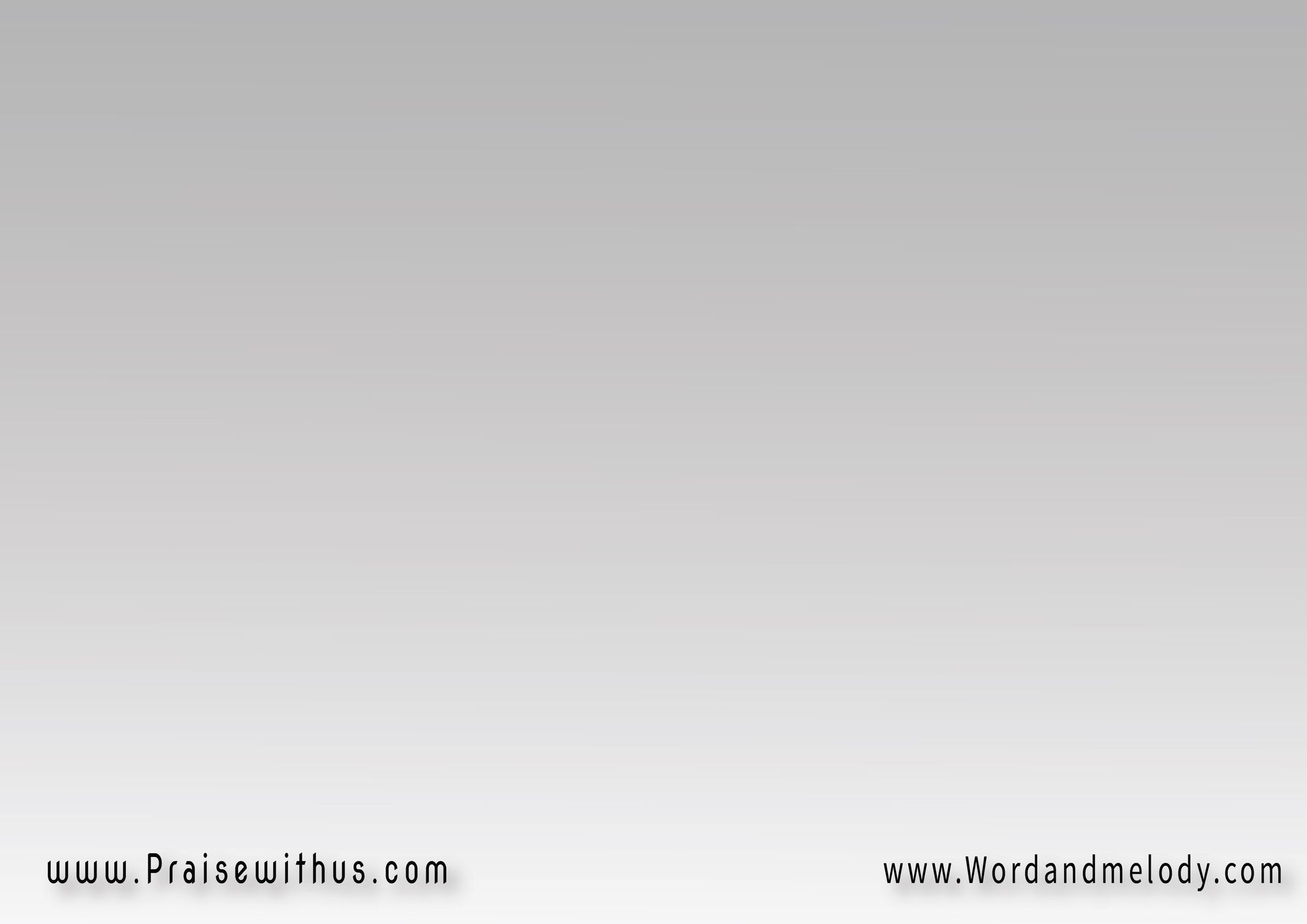 2- أنتَ المَنُّ الحَقيقـــــي  غِذائِي لا سِــــوَاكَلَنْ يَكْفي القلْبَ غَيْـــرُكْ  هَنائي في رِضَـــاكَاِفتَحْ عَيْنَـــــــــــيَّ أُدْرِك  غِنَاكَ كَمْ يَكُــــــونُاِفتَحْ عَيْنِـــــــــــي أرَاكَ  أنتَ رَبِّي الحَنُـــونُ
anat almanno alhaqeeqi ghethaai la sewakalan yakfil qalba ghayrok hanaai fi reDakaeftah aaynaya odrek ghenaka kam yakonoeftah aayni araka   anta rabbi alhanono
You are the true manna, my only nourishment . Nothing 
else could satisfy my heart, my joy is in Your will. Open 
My eyes so I can understand all your riches. Open my
 eyes so I can see You, You are my compassionate Lord.
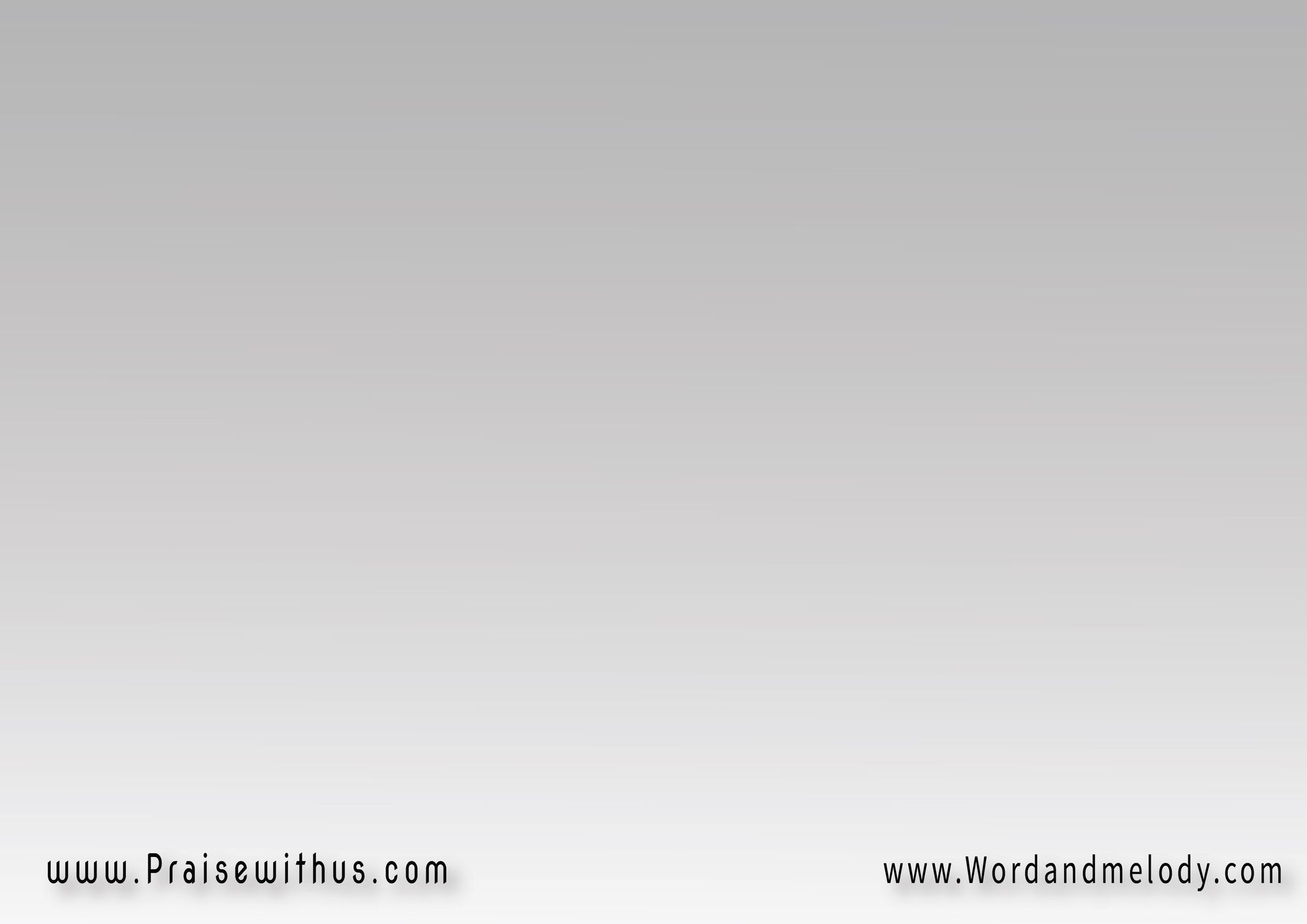 القراررَبِّي تَسْبيحُ قَلْبـــــي   وتَرْنِيمُ ارْتِحَالــــيعِزِّي ونَصْرِي أنتَ   الأغَانِي في اللَّيالي
rabbi tasbeeho qalbi wa tarnimor tehali aezzi wa naSri anta alaghani fil layali

You Lord, are the praise of my heart and 
song in my journey. You are my joy,
 my victory and my songs at night.
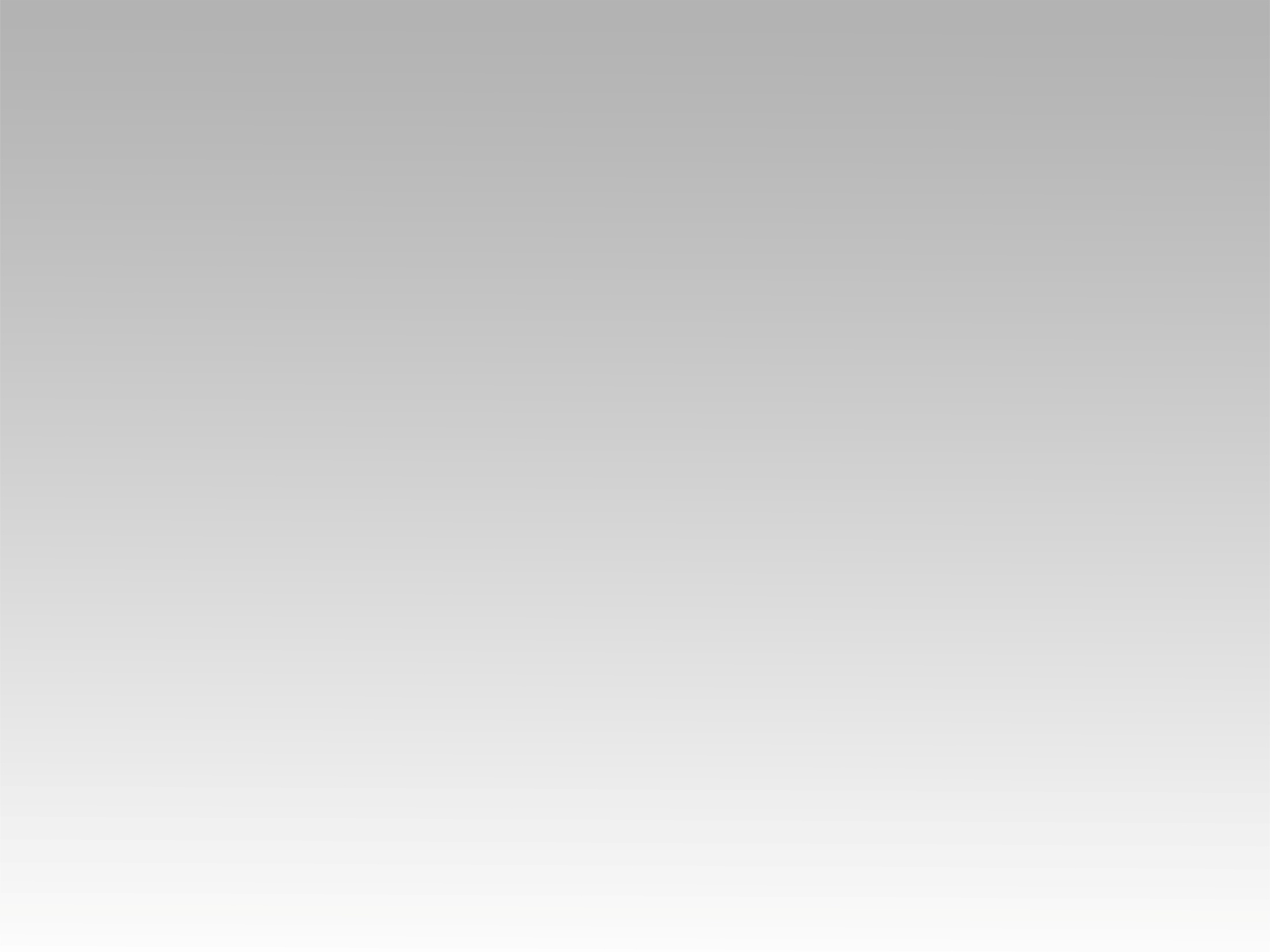 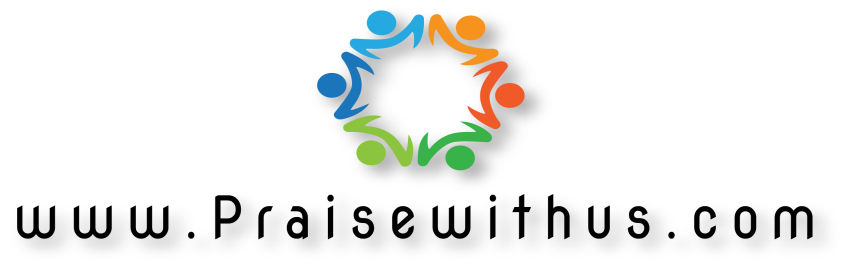